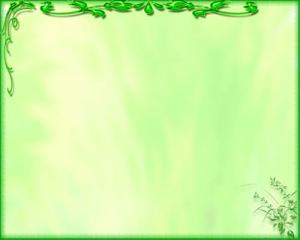 ПРЕЗЕНТАЦИЯ  
ПО  
ЛЕКСИЧЕСКОЙ  ТЕМЕ 
 «ДЕНЬ  ЗАЩИТНИКА  ОТЕЧЕСТВА»






Учитель-логопед МБДОУ № 22  
Скрипникова Т.В.
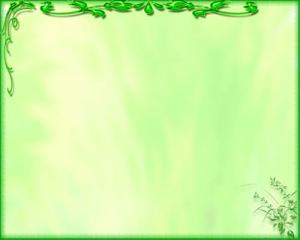 ЛЕКСИЧЕСКАЯ ТЕМА 
 «ДЕНЬ  ЗАЩИТНИКА  ОТЕЧЕСТВА»

Рекомендуется: рассказать ребенку о том, что это за праздник, кто такие защитники Отечества; вместе с ребенком рассмотреть помещенные в газетах и журналах фотографии, имеющие отношение к Армии; воспитывать уважение и любовь к Российской армии; познакомить ребенка с родами войск, военной техникой, военными профессиями (по картинкам и иллюстрациям).
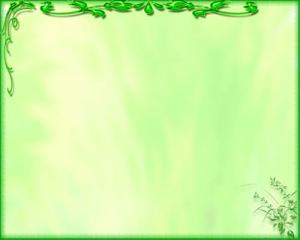 Ответить на вопрос.                                                                                                  –   Почему в этот день поздравляют всех мужчин и дарят им подарки? Сделать своими руками подарок для папы (дедушки, дяди).
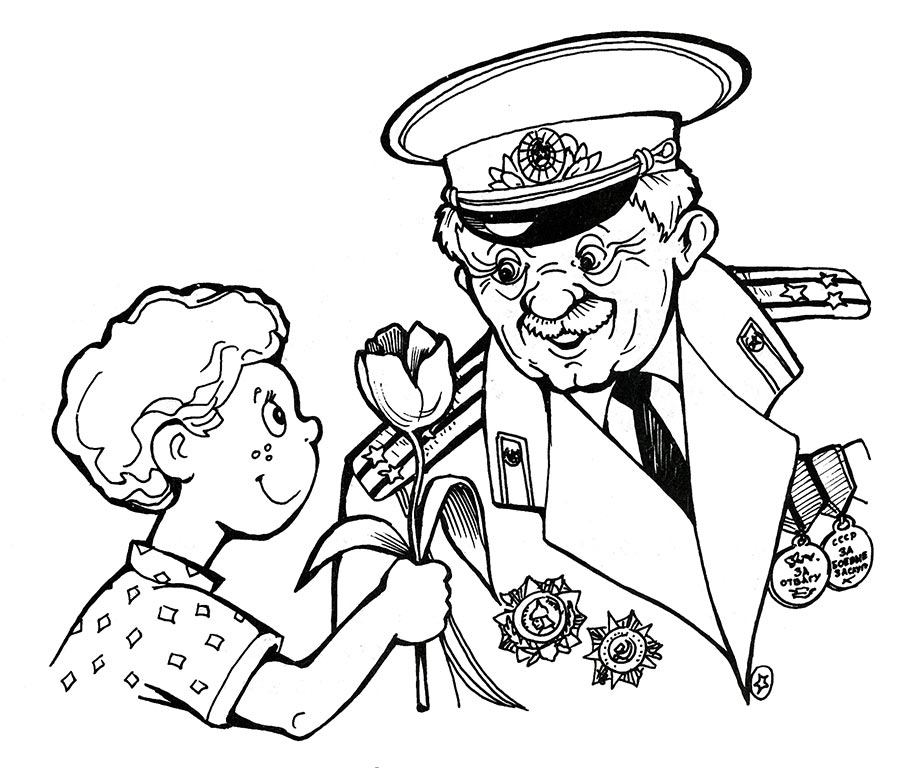 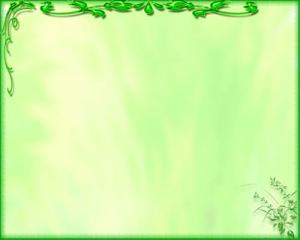 Игра «Сосчитай» - согласование числительных с именами существительными.						                     1 танк		2 танка	  5 танков                                                      (самолет, ракета, автомат, вертолет, моряк, летчик, танкист, пограничник и т.д.)
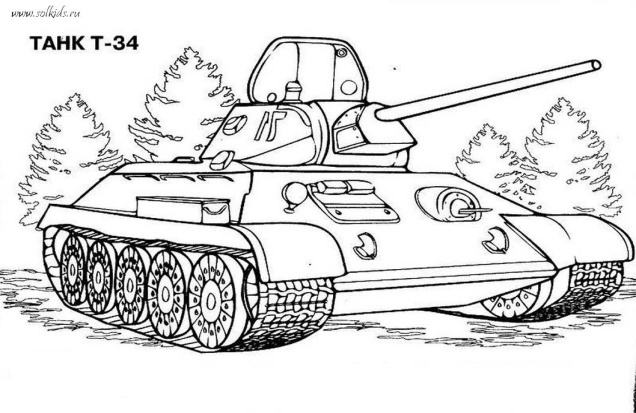 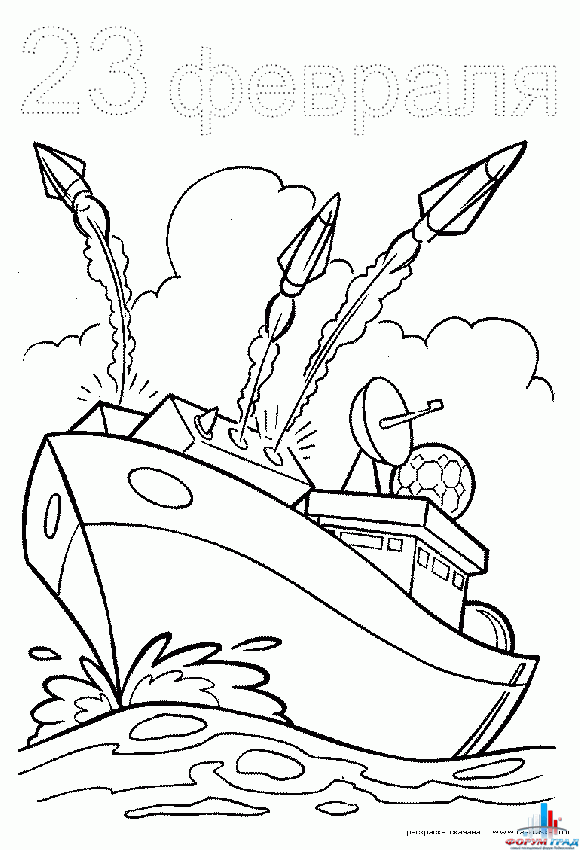 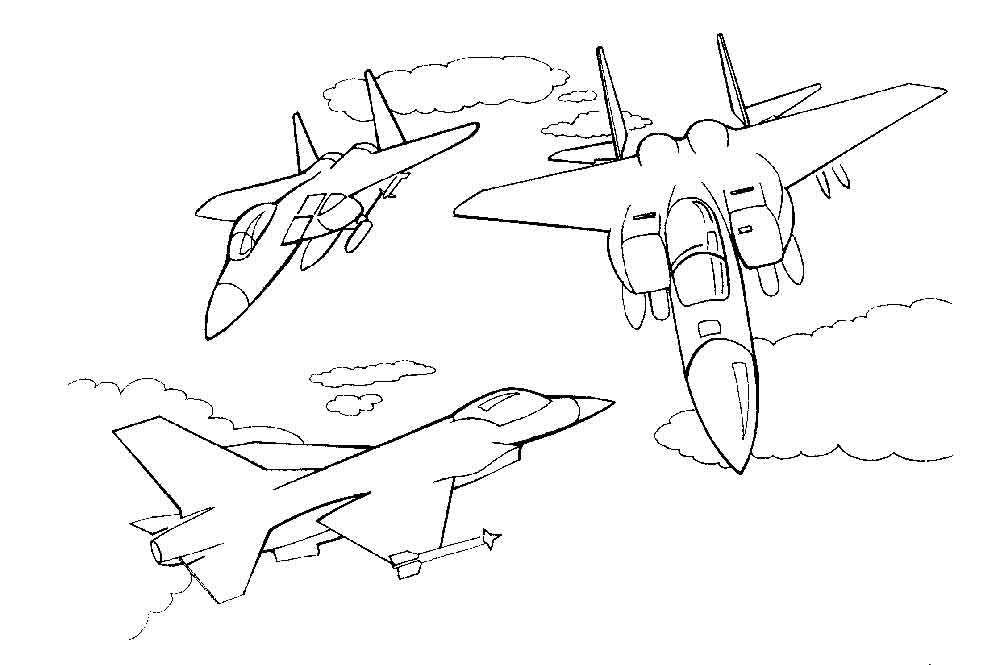 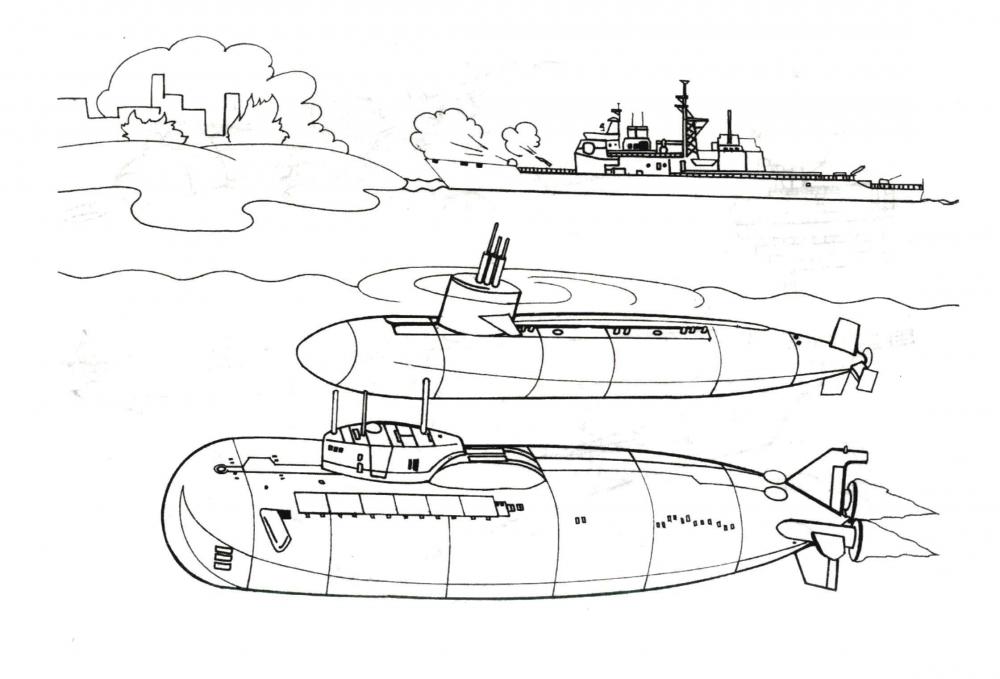 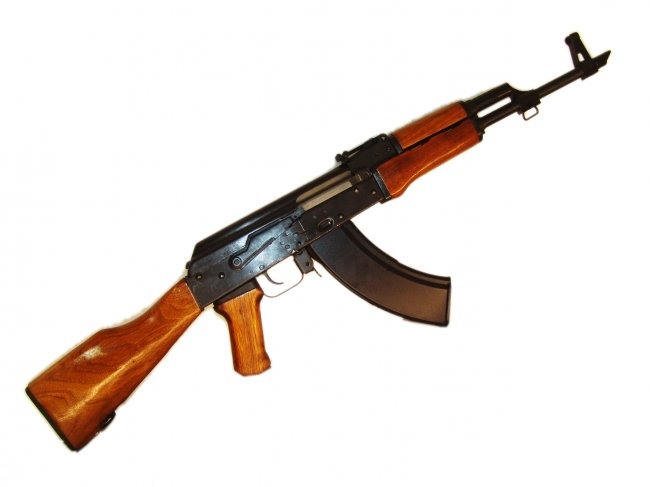 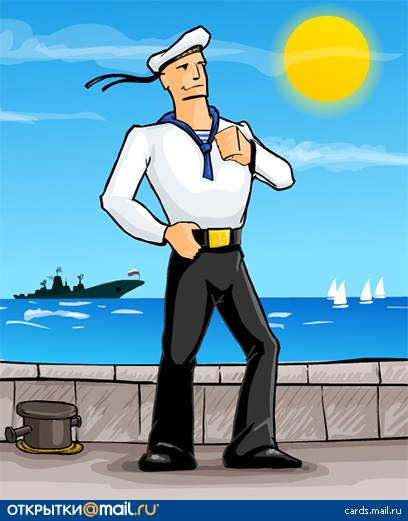 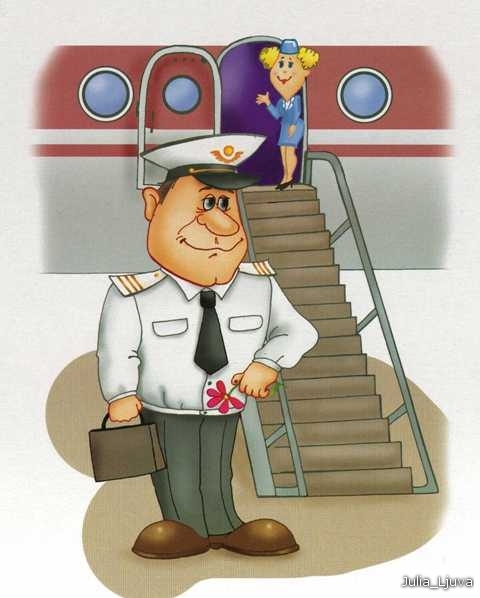 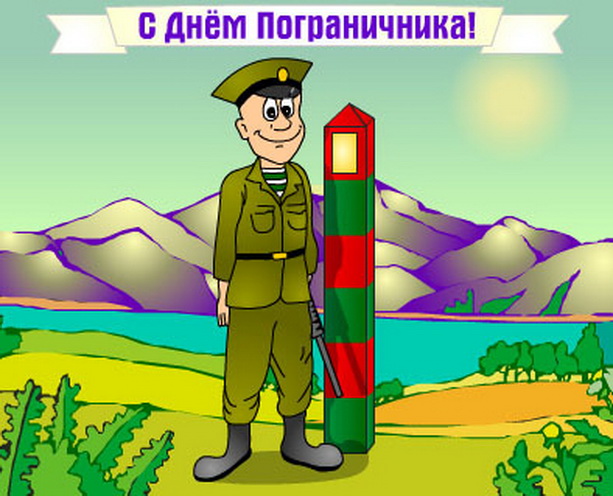 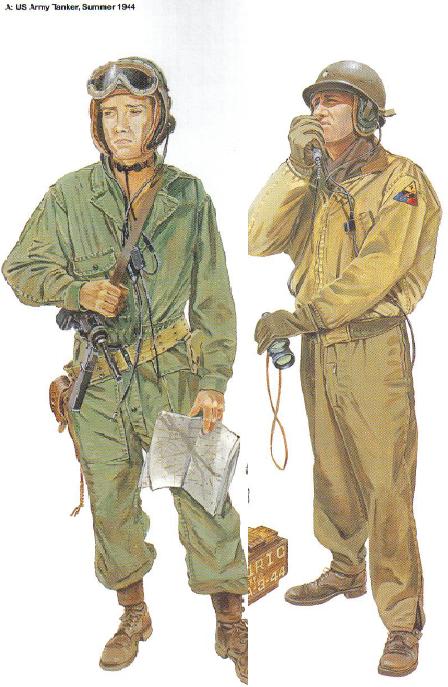 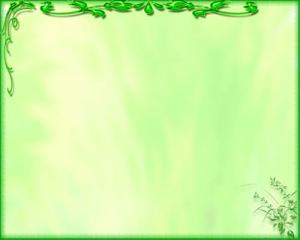 Игра «Скажи иначе» — упражнение в подборе синонимов.
Отечество — Отчизна, Родина. 
Защитник отечества — боец, воин, солдат. 
Защищать Родину — охранять, беречь. 
Храбрый солдат — смелый, бесстрашный, доблестный...
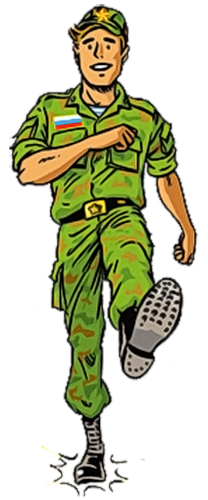 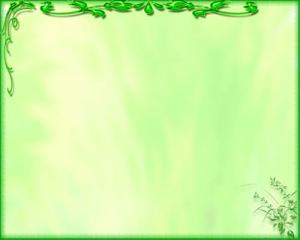 Игра «Назови профессию» - упражнение в словообразовании, называть  воинов по образцу:
Образец: 
артиллерия — артиллерист                                             кавалерия -               
вертолет -      	                                      пехота -		
разведка -			 танк -			пулемет -                                                    десант -                    
 море -                                                                  гранатомет -              
граница -                                                      ракета -			 космос –
парашют -
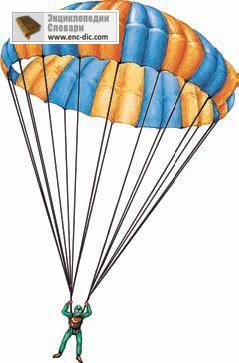 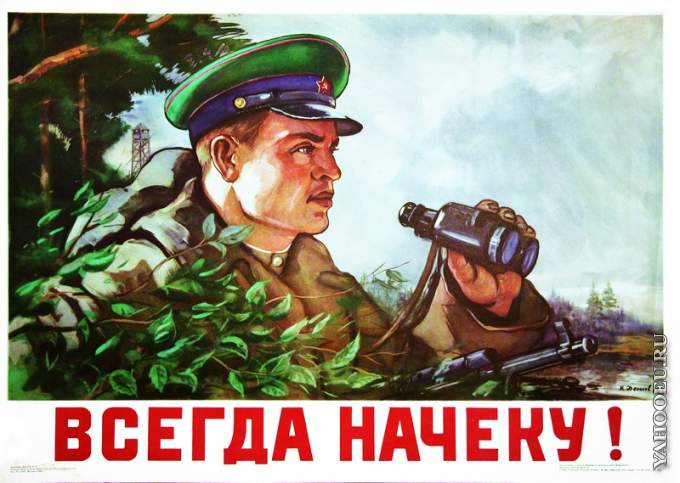 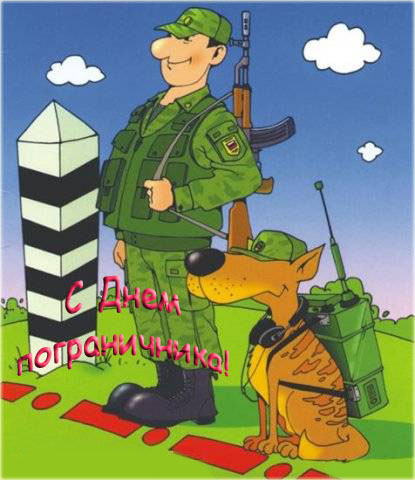 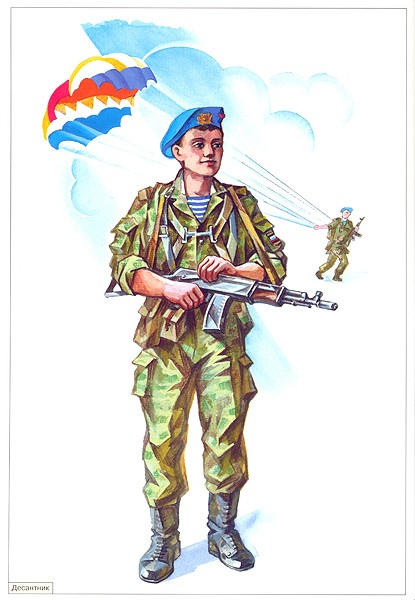 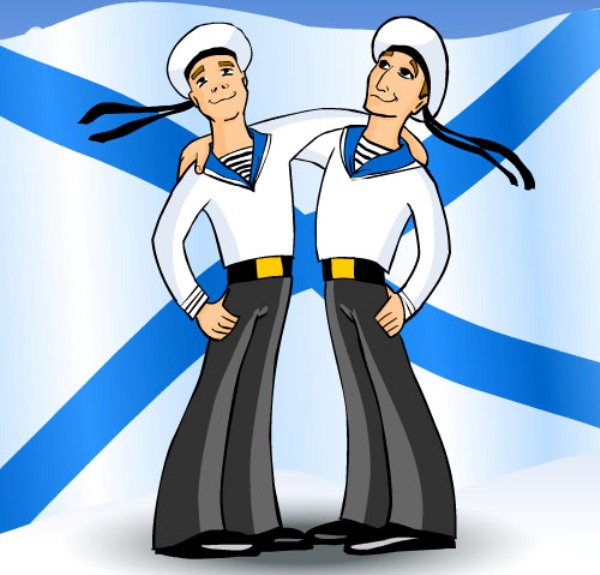 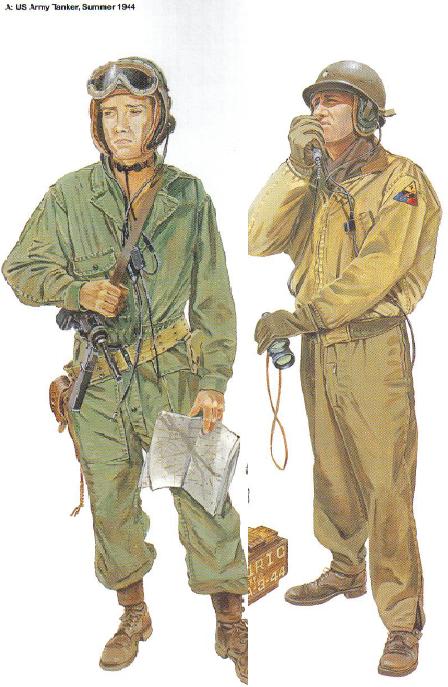 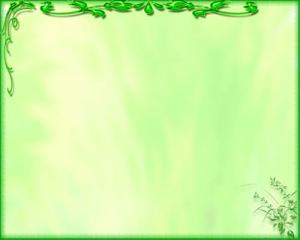 Игра «Кто служит в Армии?» – образование имен существительных с помощью суффиксов «-чик-», «-ист-».
-чик-: ракетчик, летчик, зенитчик;
-ист-: танкист, артиллерист, связист т.д.
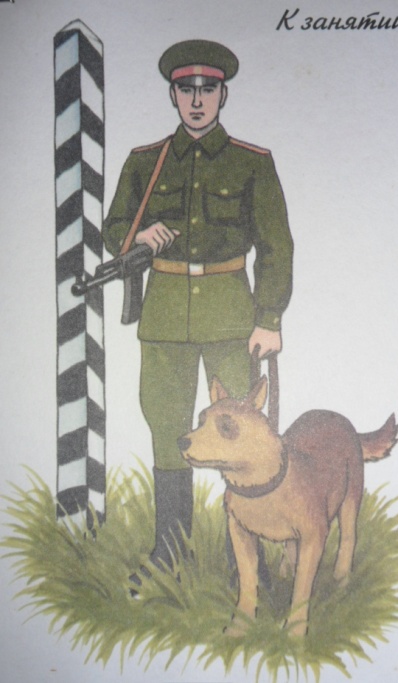 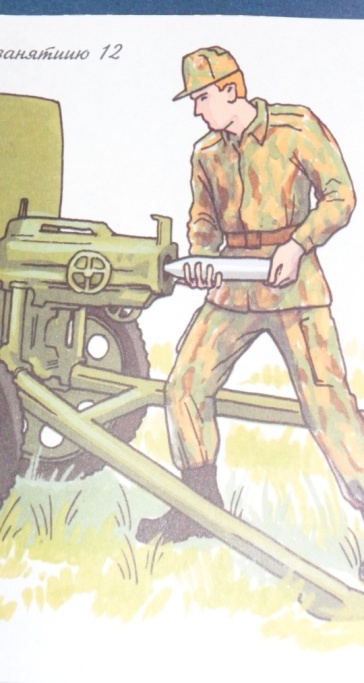 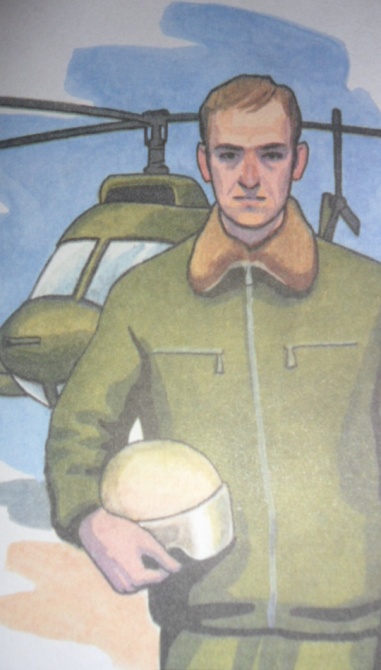 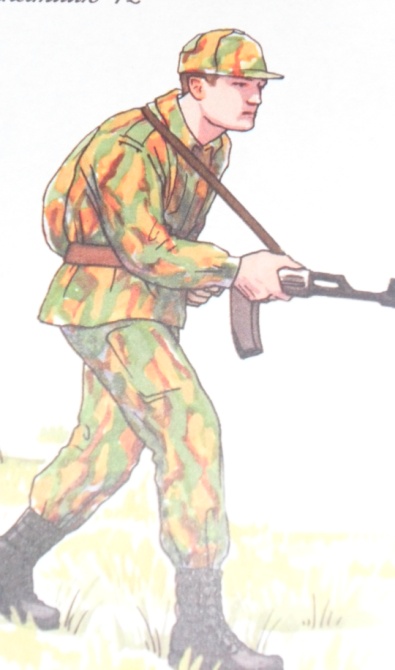 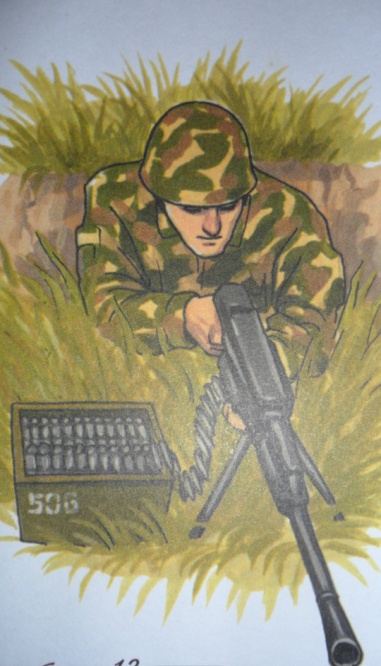 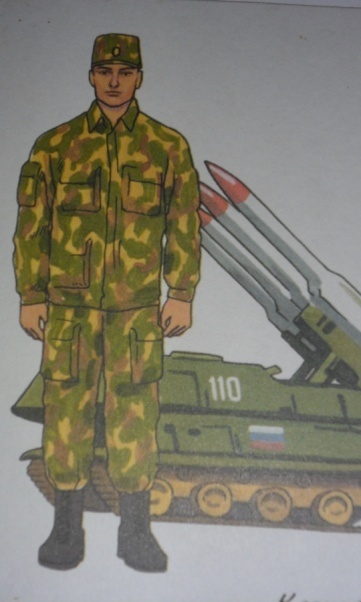 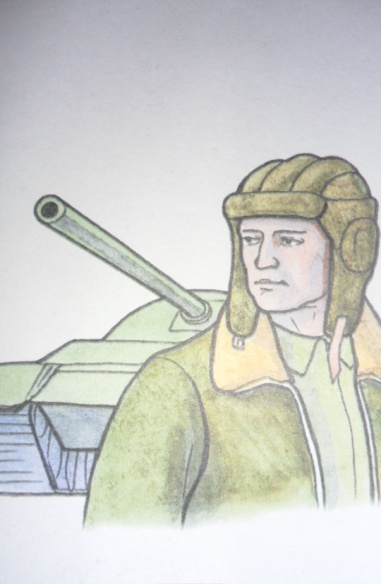 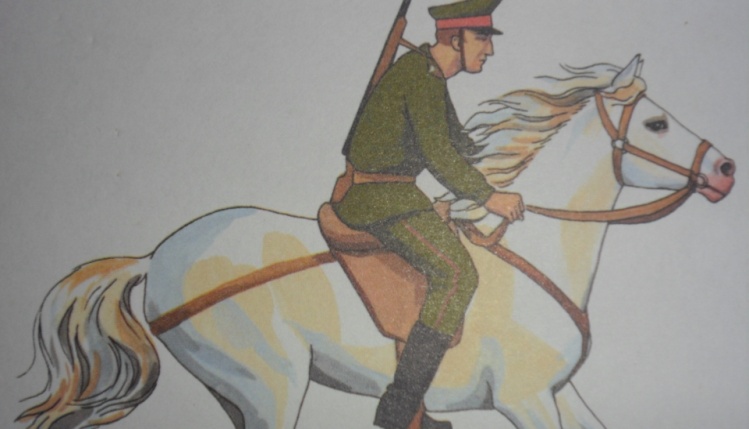 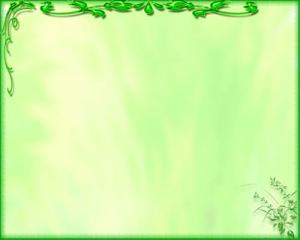 Выучить  стихотворение:


			ФЕВРАЛЬ

	Дуют ветры в феврале, воют в трубах громко.
	Змейкой мчится по земле легкая поземка.
	Поднимаясь, мчатся вдаль самолетов звенья – 
	Это празднует февраль Армии рожденье.

						(С. Маршак)
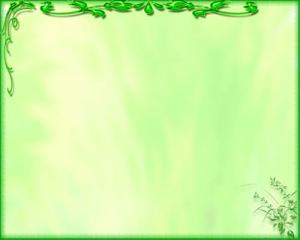 Литература:
Агранович З.Е. Сборник домашних заданий в помощь логопедам и родителям для преодоления лексико-грамматического недоразвития речи у дошкольников с ОНР. – СПб.: «ДЕТСТВО-ПРЕСС», 2002. – 128 с.
Граб Л.М. Тематическое планирование коррекционной работы в логопедической группе для детей 5-6 лет с ОНР/ Л.М. Граб. – М.6 «Издательство Гном и Д», 2005. – 56 с.
 Смирнова Л.Н. Логопедия в детском саду. Занятия с детьми 6-7 лет с общим недоразвитием речи. Пособие для логопедов, дефектологов и воспитателей. – М.: «Мозаика-Синтез», 2007.–                      96 с.